«Осуществление профильных профориентационных проектов в условиях реализации ФГОС СОО»
Петрова Юлия Александровна
учитель информатики
МАОУ «Гимназия №100 г.Челябинска»
Помощь старшекласснику в выборе профессии
Классный
руководитель
Семья
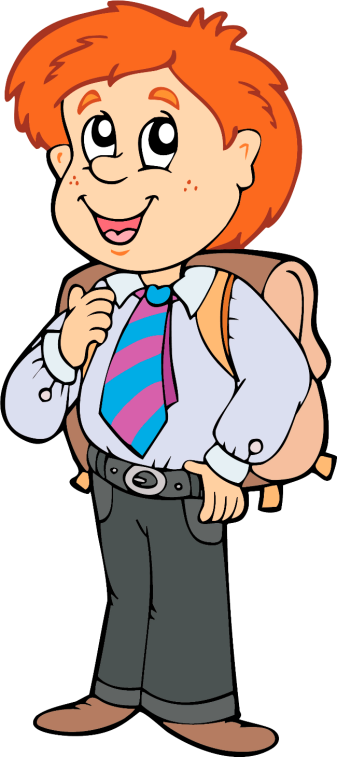 Социальные
партнеры
Учитель-
предметник
Информационные
ресурсы
Психолог
Социальный
педагог
Библиотекарь
ФГОС  СОО
«… формирование навыков разработки, реализации и общественной презентации обучающимися результатов исследования, индивидуального проекта, направленного на решение научной, личностно и (или) социально значимой проблемы…»
«… создание условий для интеграции урочных и внеурочных форм учебно-исследовательской и проектной деятельности обучающихся, а также их самостоятельной работы по подготовке и защите индивидуальных проектов…»
«… выполнения индивидуального проекта всеми обучающимися в рамках учебного времени, специально отведенного учебным планом…»
«… организовывать и сопровождать учебно-исследовательскую и проектную деятельность обучающихся, выполнение ими индивидуального проекта…»
«… обеспечивать реализацию обязательной части основной образовательной программы и части, формируемой участниками образовательных отношений, включая выполнение индивидуальных проектов и внеурочную деятельность…»
Обзор профессий
http://buduguru.org/professions
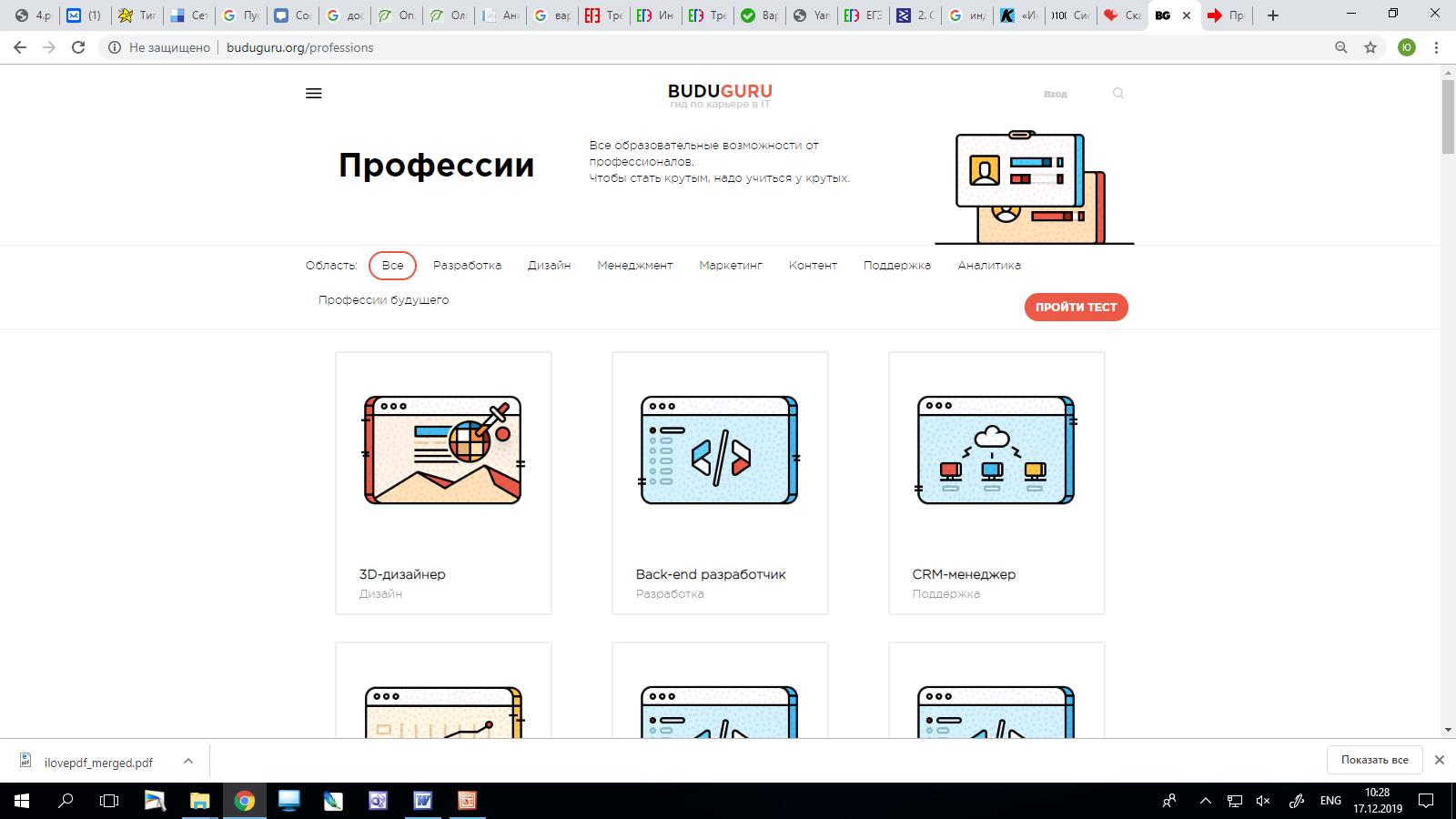 Обзор профессий
https://www.profguide.io/professions/category/it/
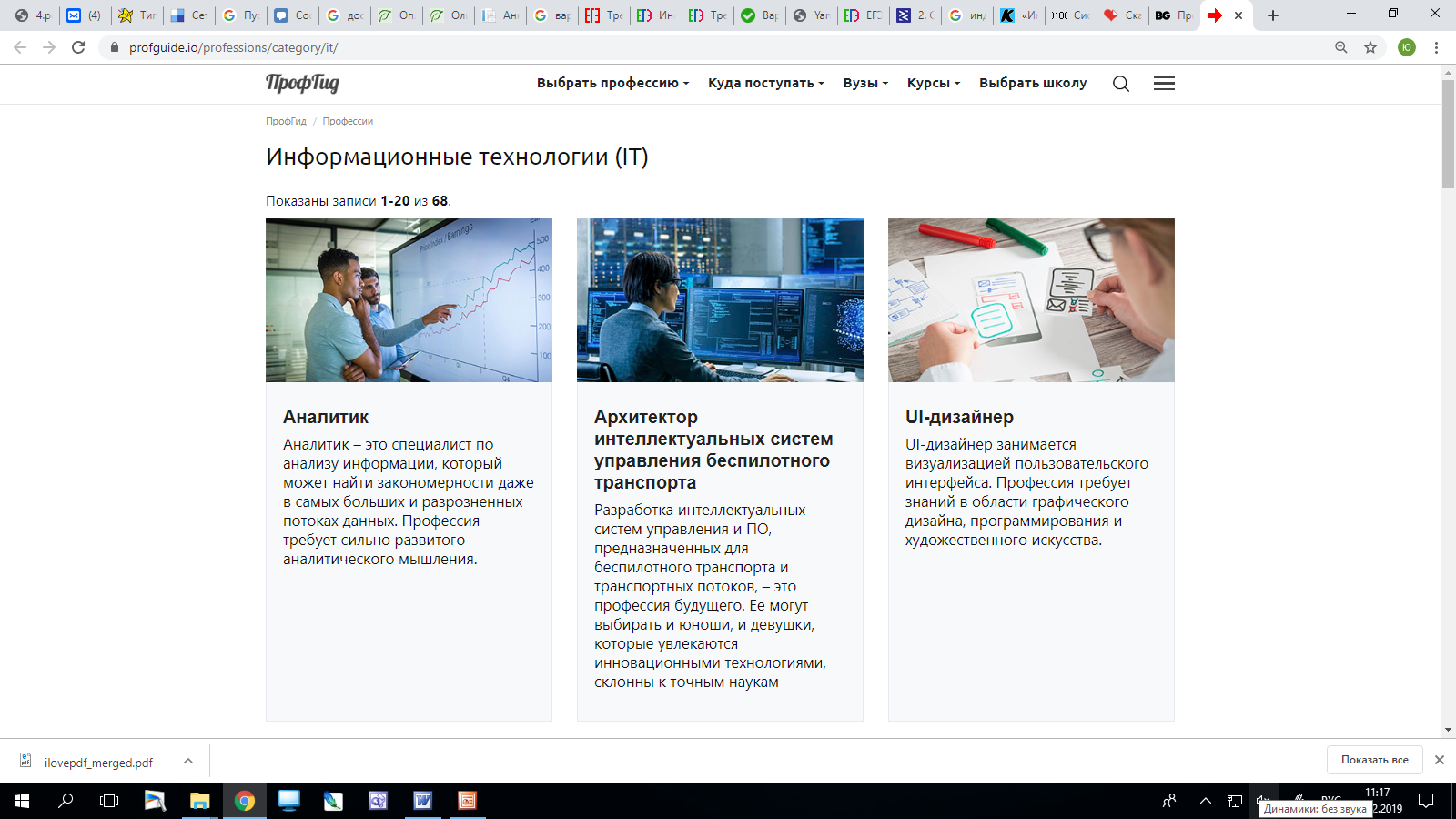 Темы проектов
«3D-аниматор»
«Юзабилити-специалист»
«Web-аналитик»
«Flash-аниматор»
«Программист JavaScript»
«Инетрнет-маркетолог»
«Разработчик нейроинтерфейсов»
«Системный администратор»
«Разработчик моделей BIG DATA»
«Архитектор баз данных»
«Архитектор информационных систем»
«Специалист по информационной безопасности»
«SEO-специалист»
«Геймдизайнер»
«Программист»
«Кибертехник»
«Web-дизайнер»
«IT-директор»
«IT-аудитор»
«CMM-менеджер»
«Журналист»
«Инженер-строитель»
«Инженер-механик»
«Электротехник»
План анализа профессии
Название профессии (специальности). 
Суть профессии.
Почему ты выбрал/выбрала данную профессию?
История профессии.
Общие сведения о профессии (с пояснениями и примерами/рассуждениями):
       - Уникальность профессии (распространена/не распространена).
       - Вид профессиональной деятельности.
       - Сфера профессиональной деятельности (по результату труда, по предмету труда).
       - Средства производства.
       - Какие функциональные возможности человека затрагивает.
       - Тип профессии.
       - Кому подходит (женщинам/мужчинам/обоим полам)
       - Родственные профессии. 
       - Уровень базовых знаний, способности. 
       - Возможности карьерного роста.
       - Возможность работать удаленно (да/нет).
       - Уровень зарплат.
       - Плюсы профессии.
       - Минусы профессии.
       - Личные качества (тип личности).
       - Качества, определяющие успех в работе. 
Известные личности в профессии.
Итоги психологического и тестирования
Качества, которыми я обладаю и которые пригодятся мне в будущей профессии:
Аналитический склад ума поможет решать различные задачи. Оптимизатор должен четко понимать какая информация ему необходима, он должен уметь ее собрать, систематизировать, сопоставить данные, просчитать последствия конкретных решений и т.д.
Упорство будет способствовать целенаправленному действию для достижения результата.
Хорошая концентрация и усидчивость необходимы для проработки множества деталей и нюансов при разработке алгоритма оптимизации. Наем эксперта по SEO позволяет заказчику быть уверенным в том, что его сайт будет оптимизирован в полной мере.
Ответственность обеспечивает выполнения работ в установленный срок, а также доскональную проработку возможных вариантов продвижения сайтов.
Стрессоустойчивость поможет быстро находить решения и применять их. Оптимизатор должен научиться менять стратегию в любой момент без промедления, а также гибко корректировать список задач по мере необходимости, ведь в SEO не существует единственно верных решений, которые будут работать для всех.
Способность к самообучению необходима для постоянного отслеживания изменений в информационном пространстве. Собственные эксперименты, личные проекты, поиск новых интересных способов продвижения – все это является естественным состоянием для истинного сеошника.
Итоги психологического и тестирования
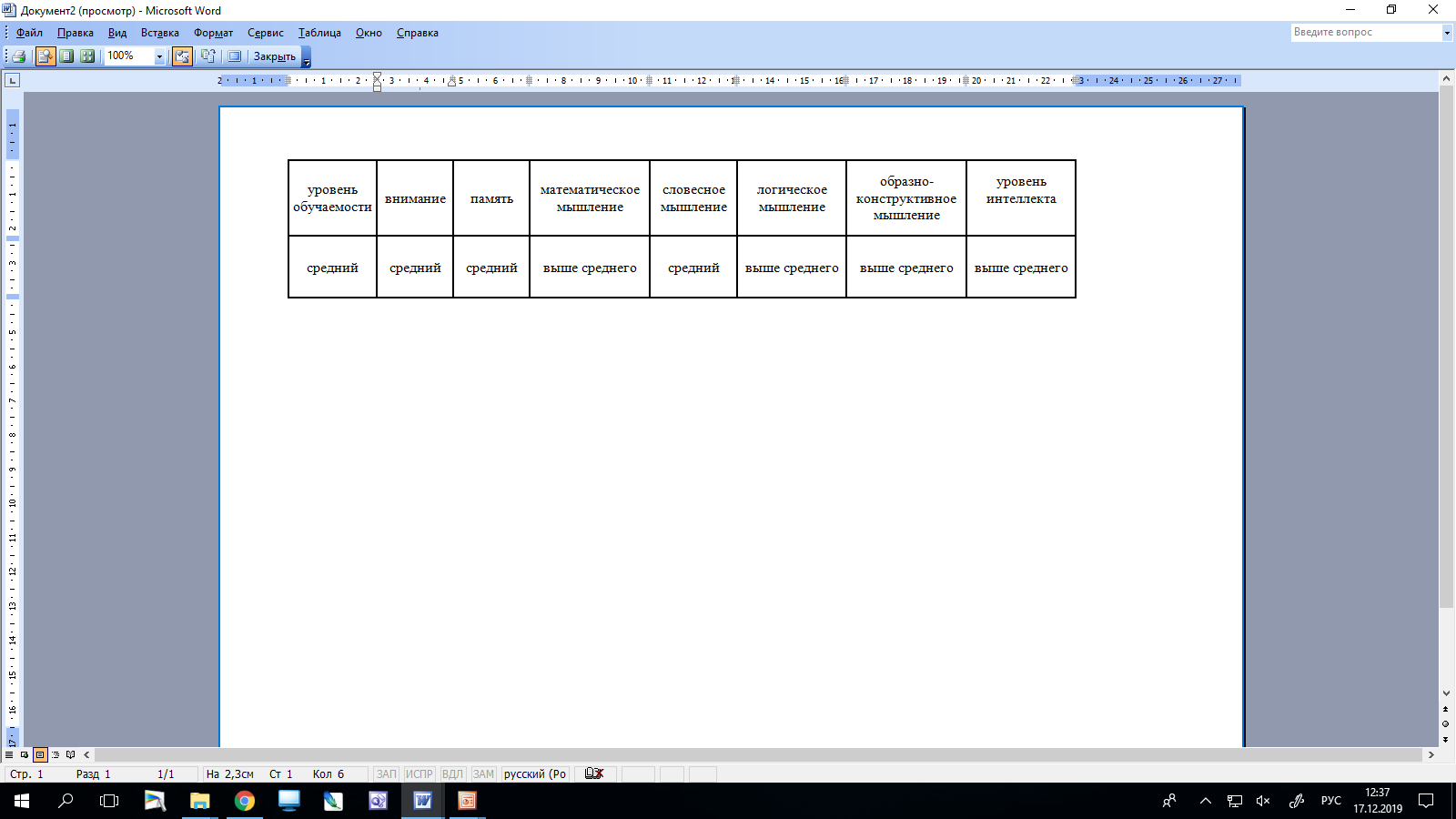 Также тестирование показало, что:
Профиль, подходящий для моего обучения: естественно-научный или математический.
Тип будущей профессии: «человек – знак», «человек – техника». Это означает, что мне подходят все профессии, связанные с использованием устной и письменной речи, работой с документами и циф­рами, а также профессии, связанные с производством, обслуживанием и проектированием любой техники.
Профессиональный тип личности: реалистический. Люди данного типа охотнее делают, чем говорят, они настойчивы и уверены в себе, в работе предпочитают четкие и конкретные указания.
План анализа своих возможностей
Способности, которыми я уже обладаю.
Пути получения профессии (ВУЗы Челябинска, Челябинской области, России: специальности и специализации).
Необходимые для изучения предметы/дисциплины. 
Где и как можно работать?
Структура письменного отчета по реализации проекта
Введение (актуальность, цели и задачи, основные критерии выбора профессии).
1. Общие сведения о профессии.
      1.1. История профессии.
      1.2. Характеристика профессии.
      1.3. Характеристика личности. 
      1.4. Известные личности в профессии.
2. Мои возможности в профессии.
     2.1. Мои личностные качества.
     2.2. Мои способности.
     2.3. Куда пойти учиться.
     2.4. Куда пойти работать.
Заключение (обобщение материала, вывод по правильности выбора профессии).
Список источников.
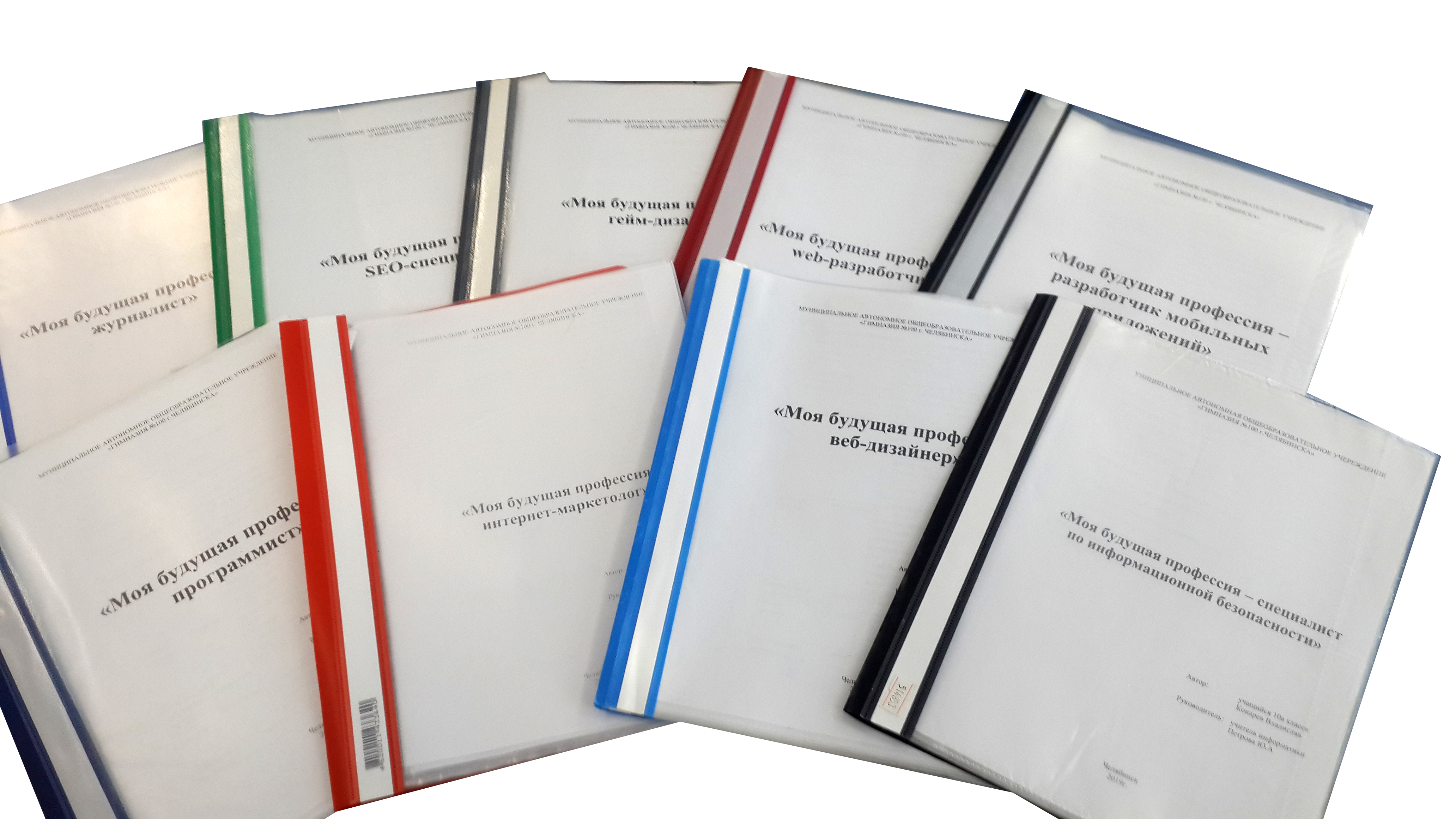 Продукт проекта
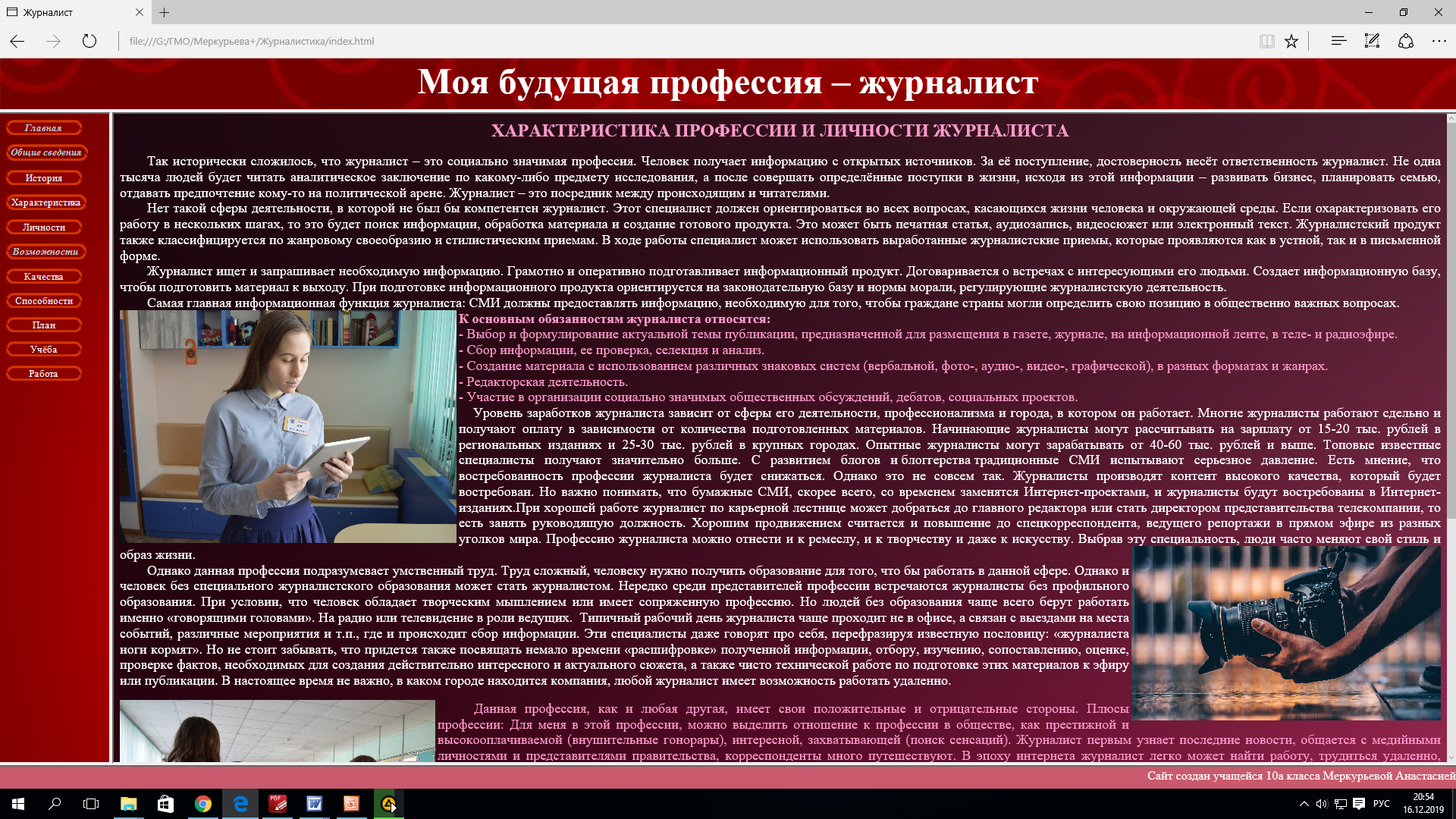 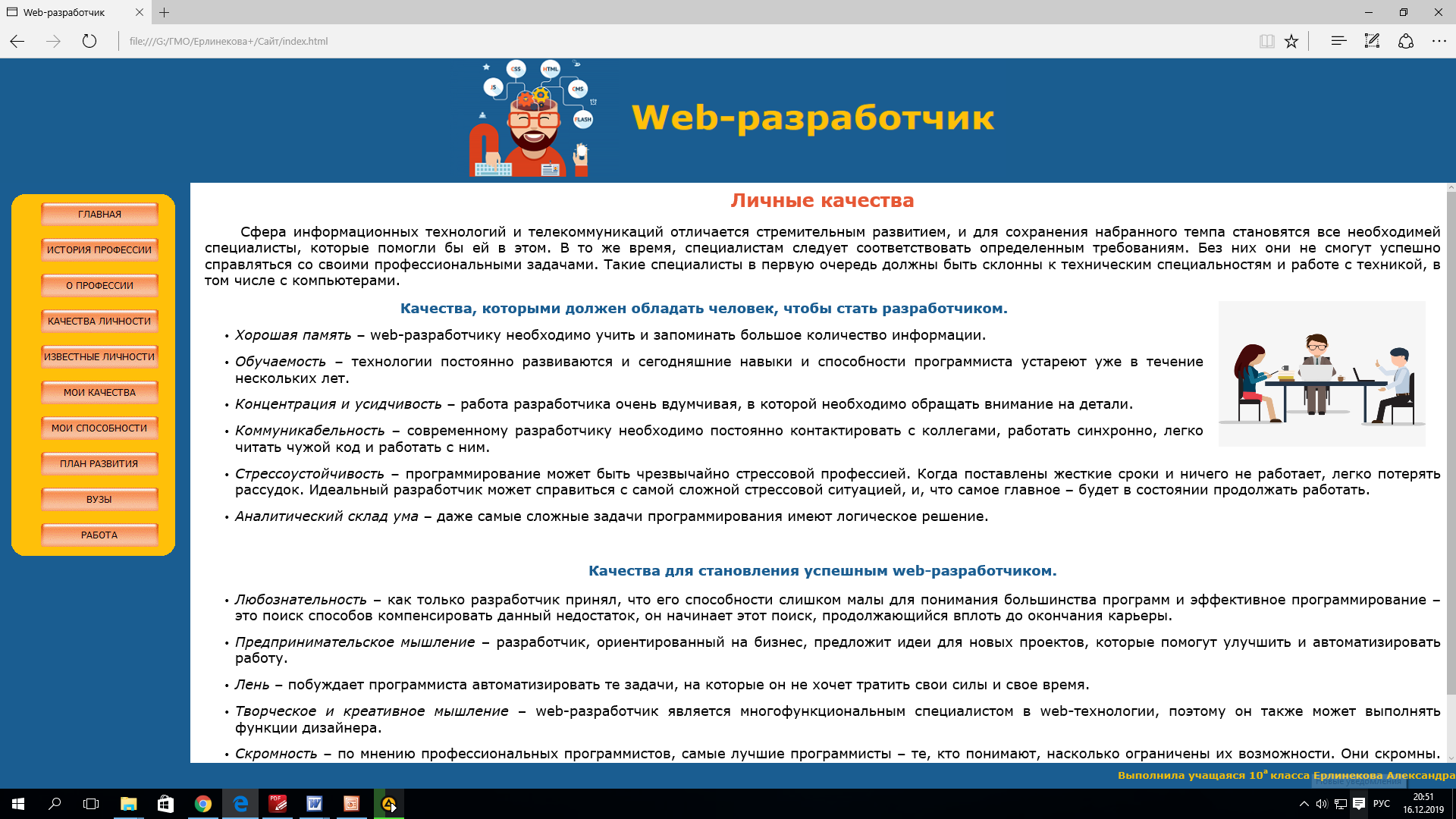 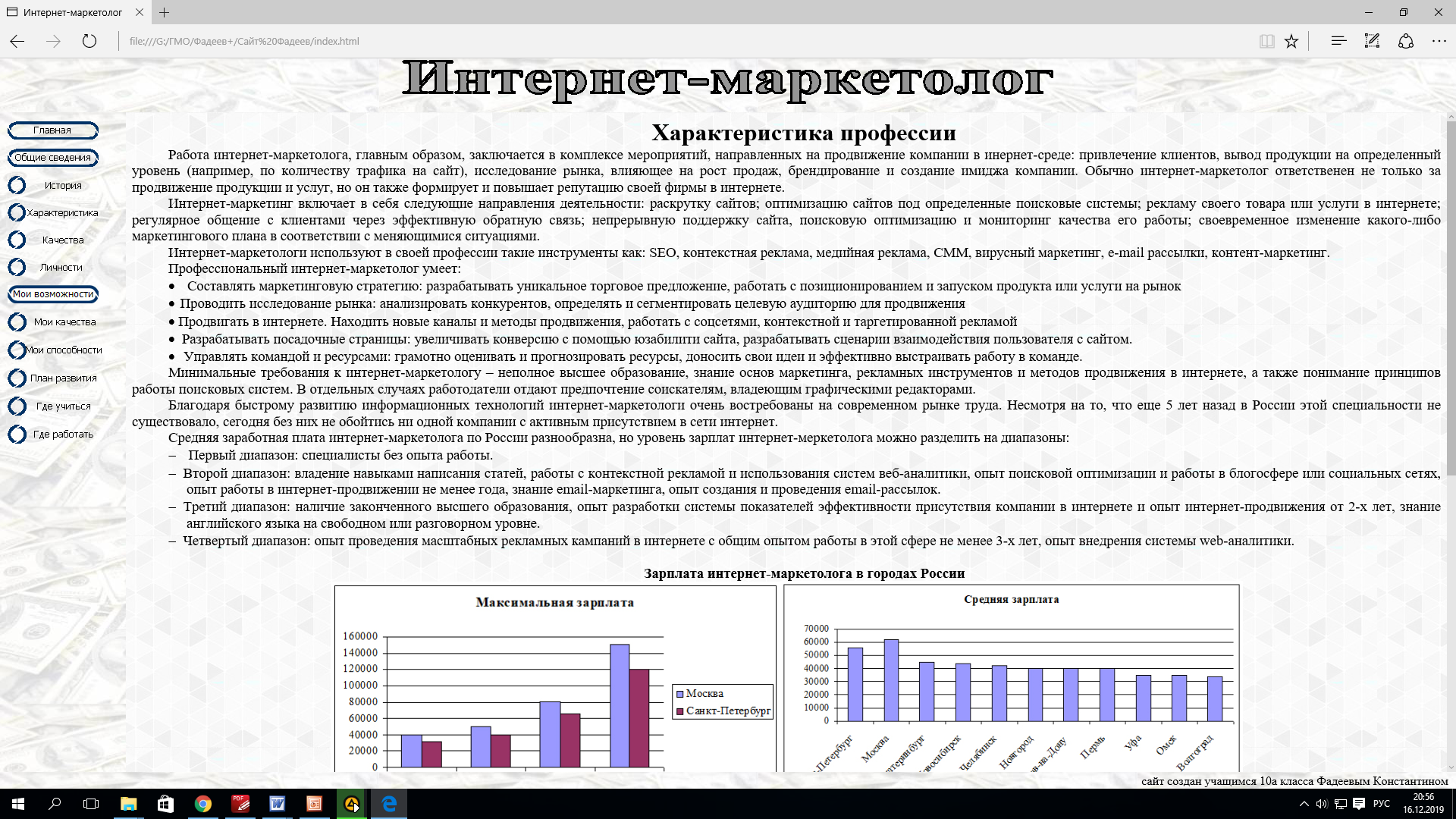 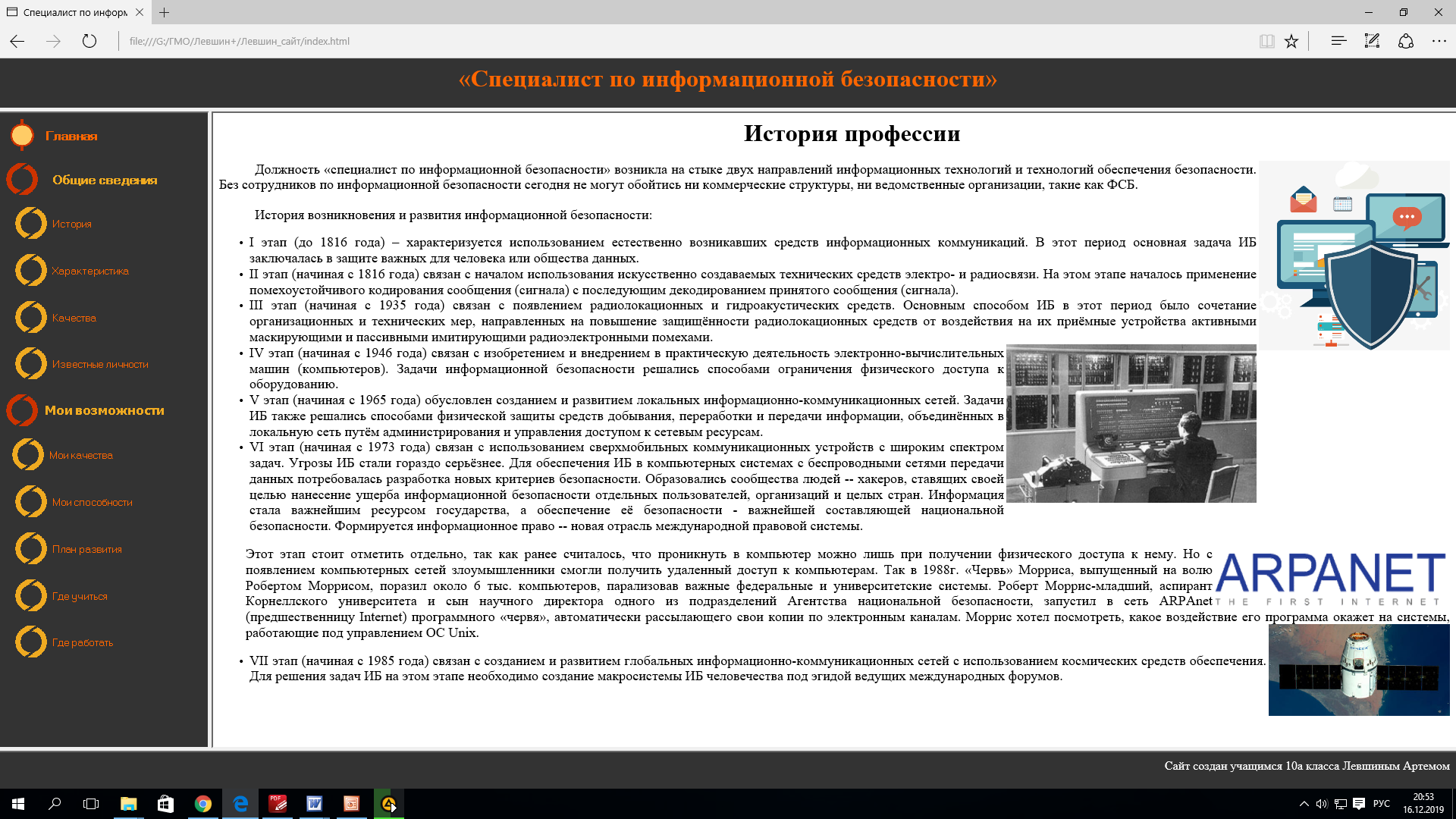 Продукт
Защита проектов
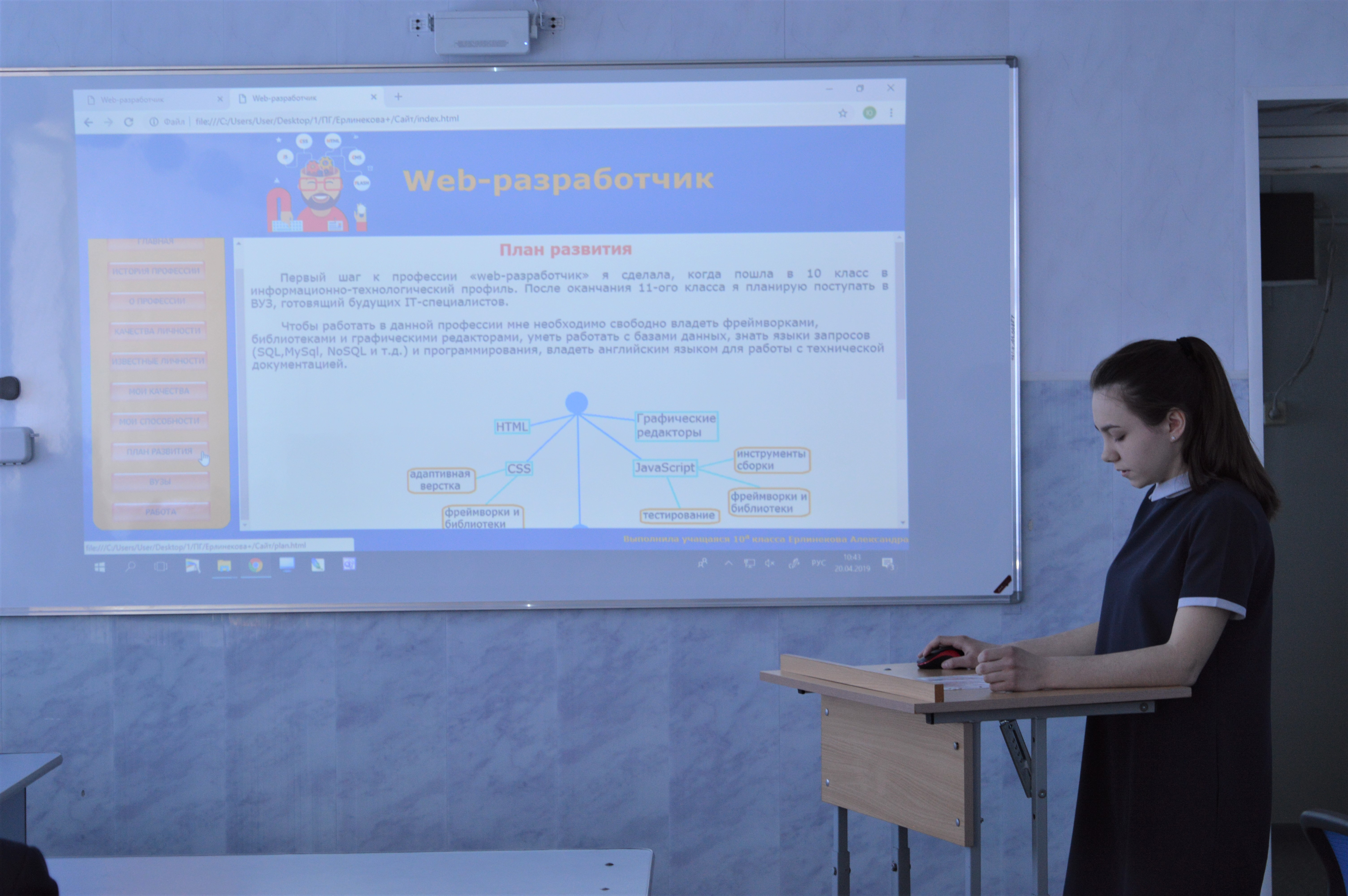 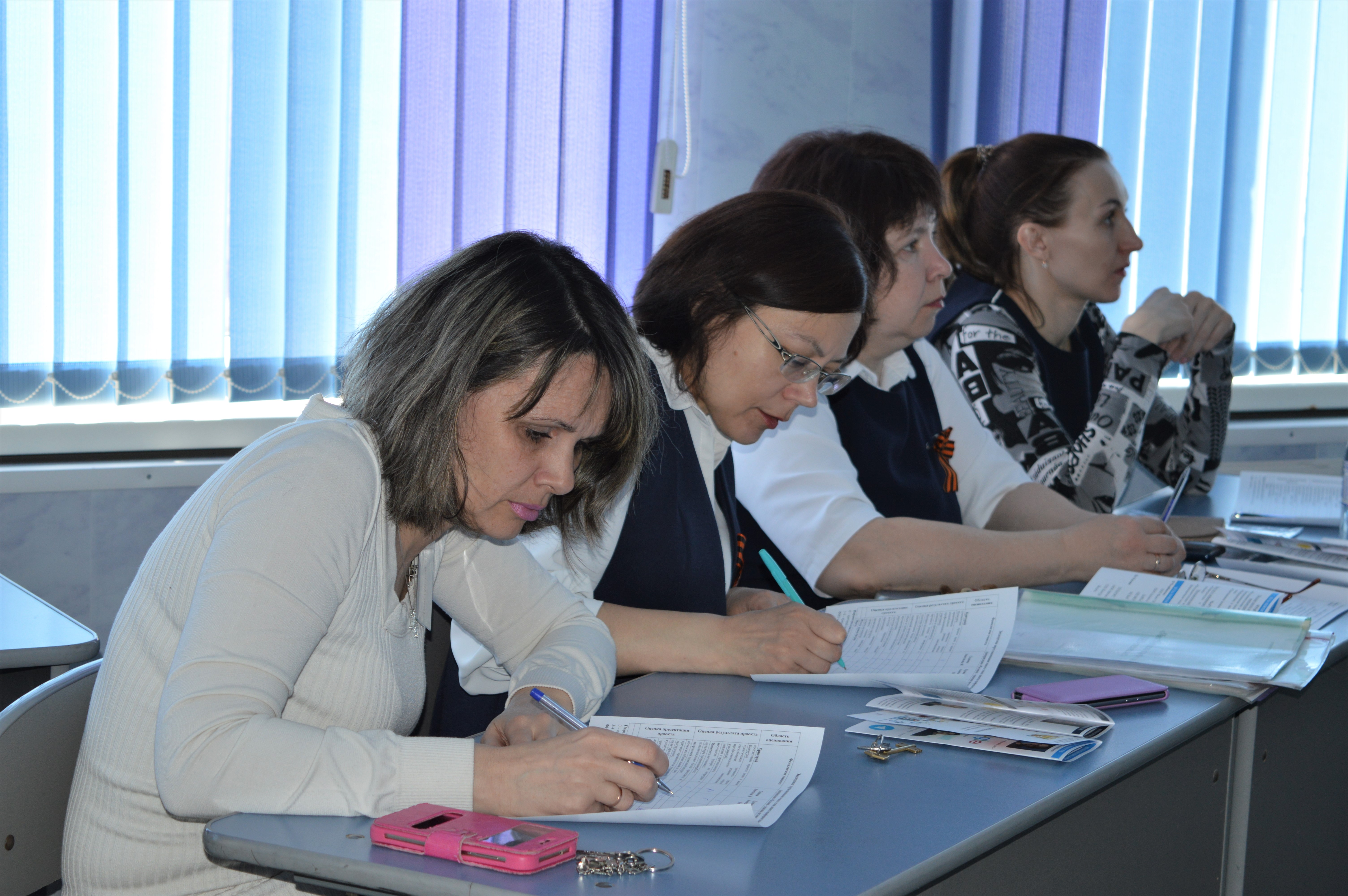 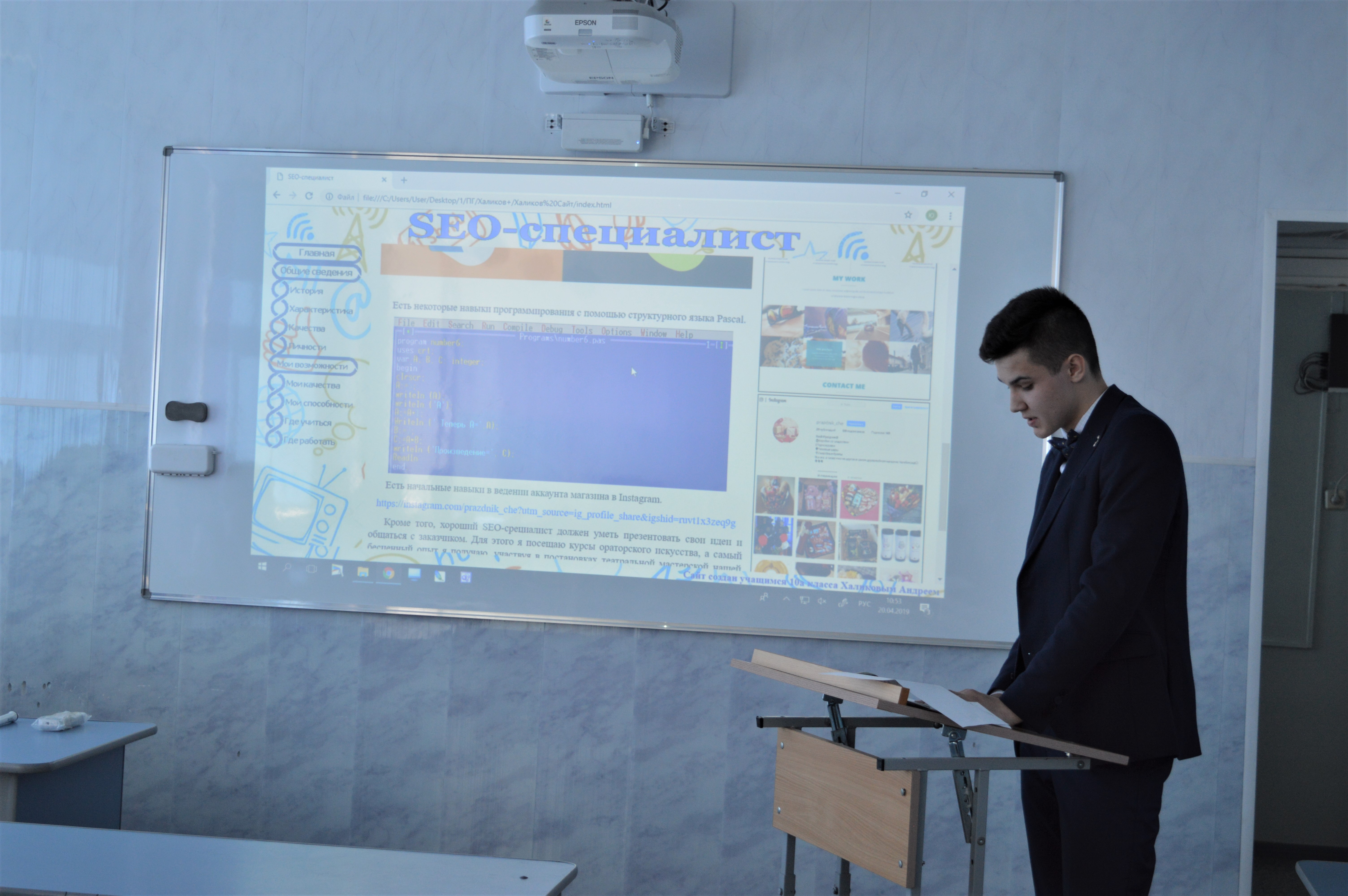 Буклеты о профессии
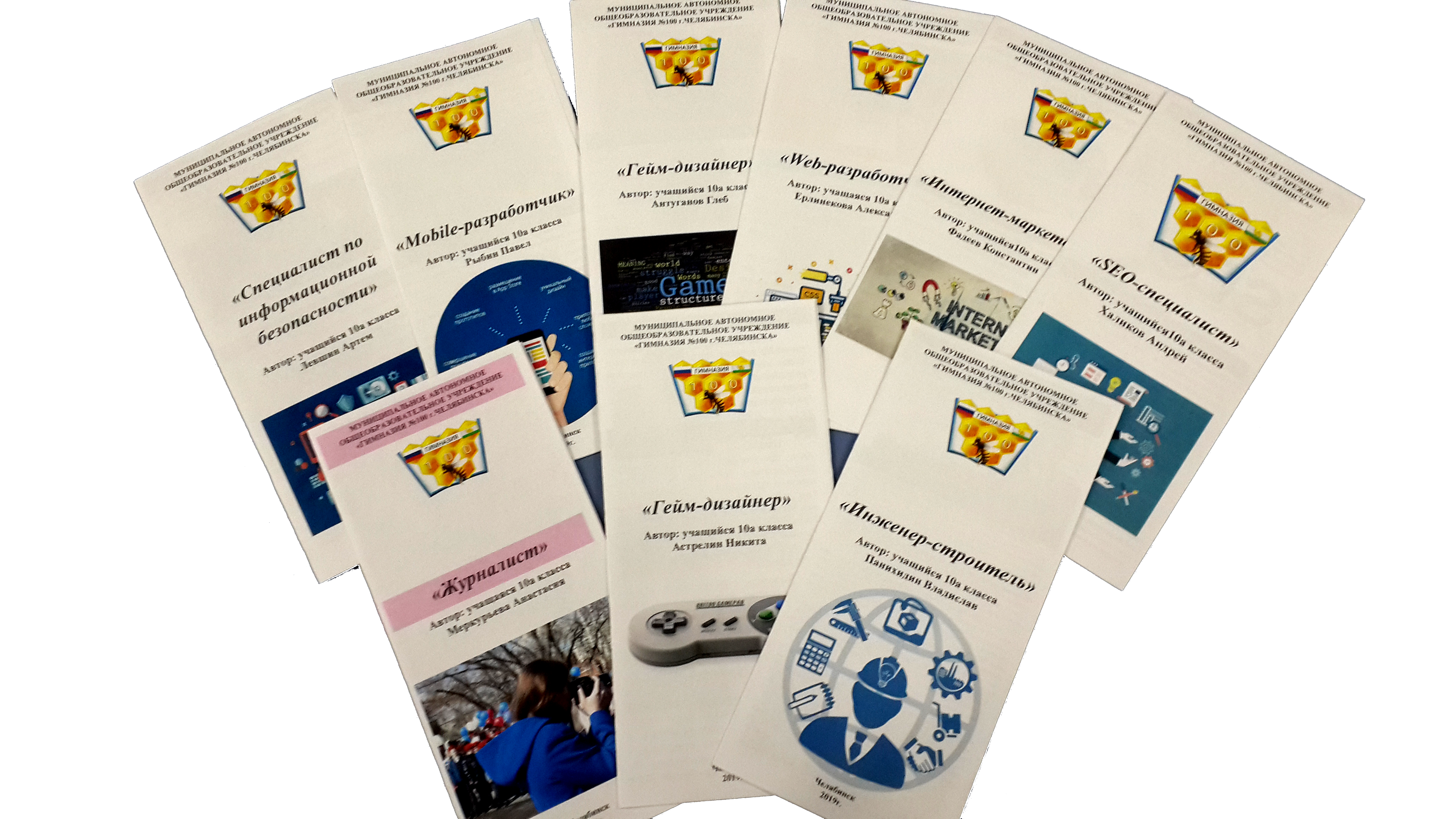